Föräldramöte F/P-10
2019-11-14
Innehåll - hållpunkter
Bemanning 2020
Lagsammansättning
Inomhusträning VT 2020
Seriespel 7 mot 7 2020
Lagkassa
Övriga frågor
Innehåll - hållpunkter
Bemanning 2020
Lagsammansättning
Inomhusträning VT 2020
Seriespel 7 mot 7 2020
Lagkassa
Övriga frågor
Bemanning 2020
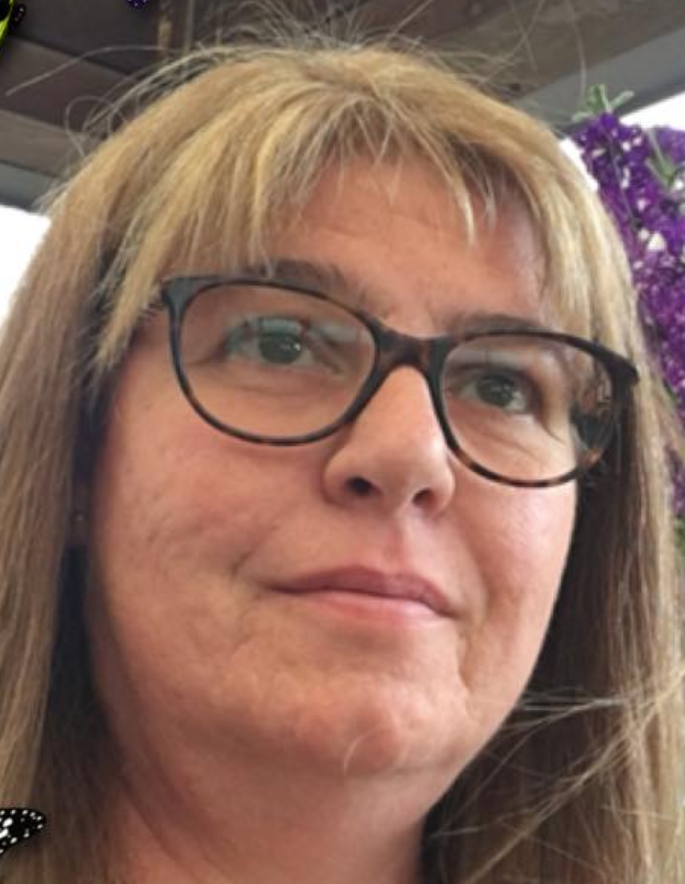 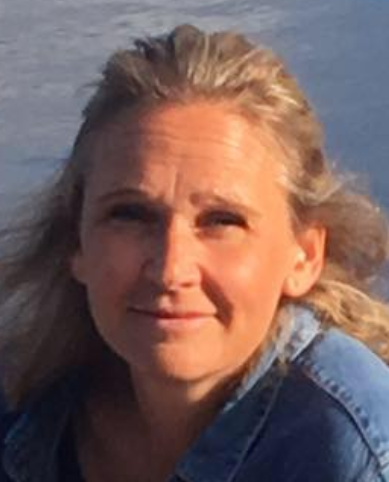 Namn:
Namn:
Namn:
Namn:
Namn:
Namn:
Helen Rubensson
Marie Johansson
Magnus Björnli
Morgan Blomgren
Thomas Adamek
Anders Rand
Kommunikation
- Föräldrar
Kassör
Kommunikation
- Klubb / Kansli
Kommunikation
- Domare
Laget.se
- Kallelser
Träningsplanering
Laget.se
Fogis.se
Roll:
Roll:
Roll:
Roll:
Roll:
Roll:
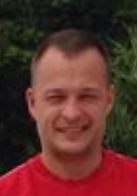 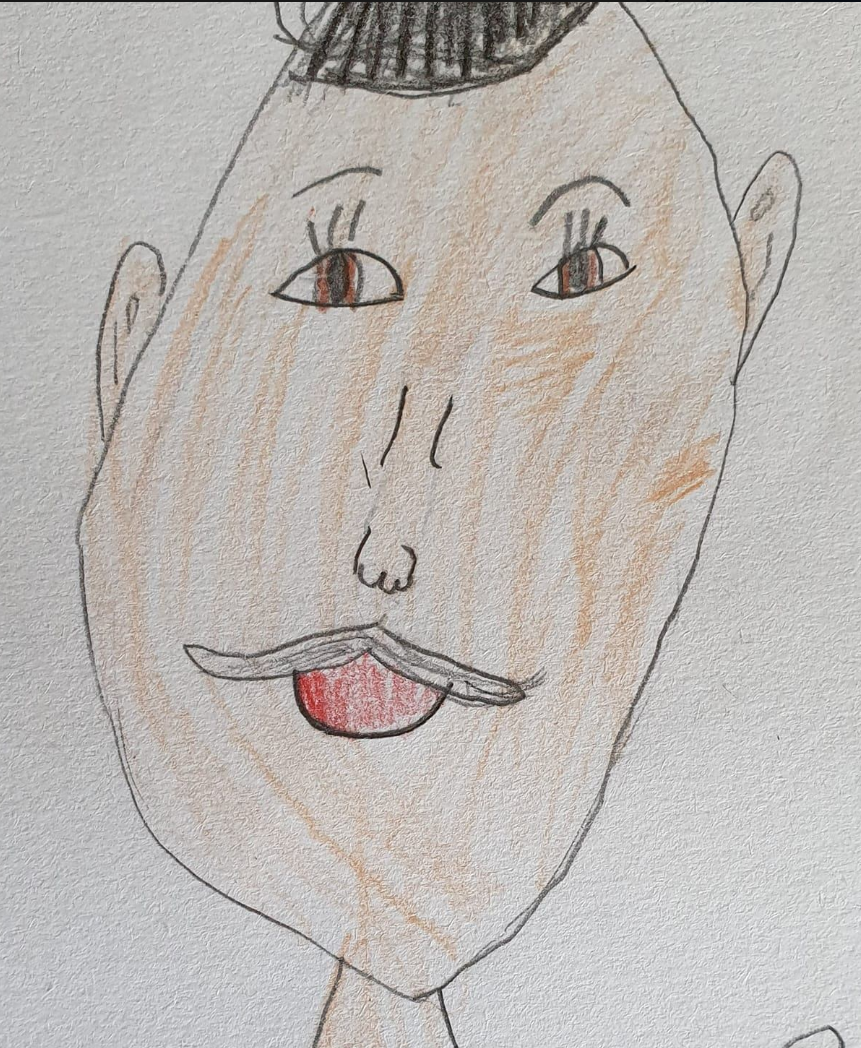 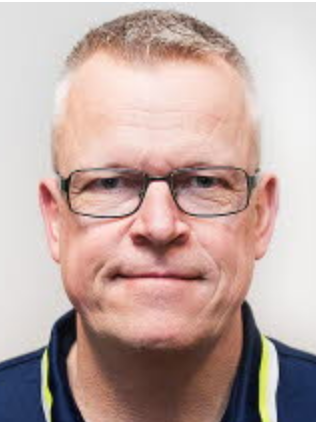 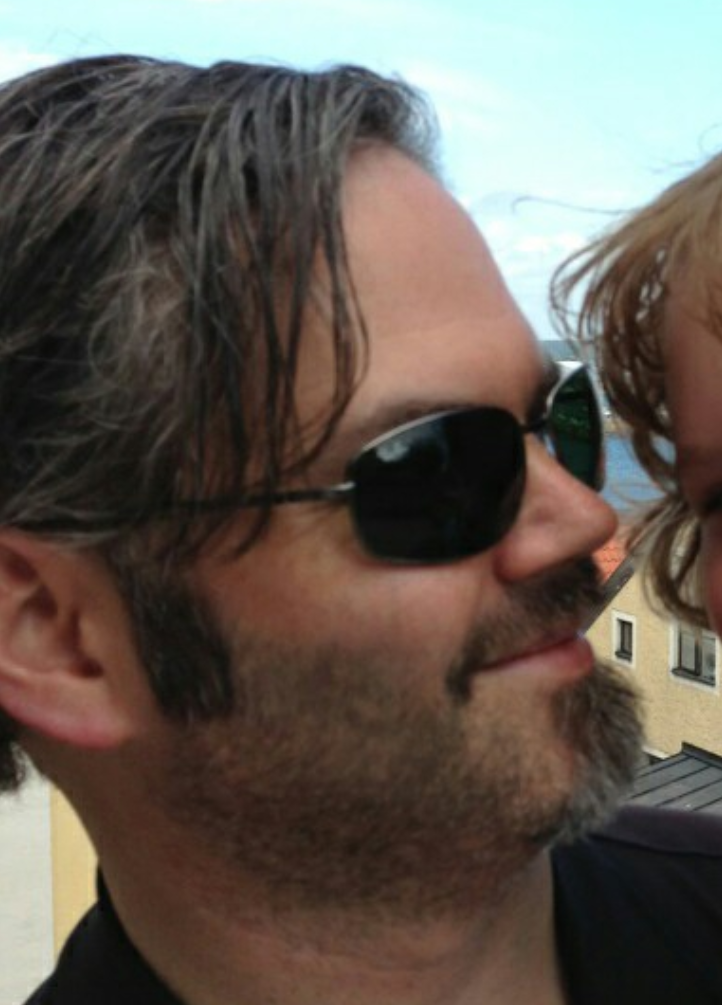 Bemanning 2020
49 registrerade barn
31 pojkar
18 flickor

Behov finns för ytterligare minst två ledare
Joachim + Linnea lämnar vid årsskiftet
Behov av tre ledare för flickorna
Frivilliga kontaktar någon i ledargruppen
Innehåll - hållpunkter
Bemanning 2020
Lagsammansättning
Inomhusträning VT 2020
Seriespel 7 mot 7 2020
Lagkassa
Övriga frågor
Lagsammansättning
Diskussion startad kring sammanslagning av F10 med F09
Tränarbehov
Start ihop med seriespel 2020

Aktivitet i flera åldersgrupper parallellt
I dialog med tränare och med barnet i fokus
Egna laget först
Rekommenderas ej av klubben
Innehåll - hållpunkter
Bemanning 2020
Lagsammansättning
Inomhusträning VT 2020
Seriespel 7 mot 7 2020
Lagkassa
Övriga frågor
Inomhusträning vt 2020
Utomhusträning fortsätter tills vi ej får beträda planen.
Inomhusträning startar 12:e Januari
Söndagar 13:00 – 17:00 i Gunnilse skola
Innehåll - hållpunkter
Bemanning 2020
Lagsammansättning
Inomhusträning VT 2020
Seriespel 7 mot 7 2020
Lagkassa
Övriga frågor
Seriespel 7 mot 7
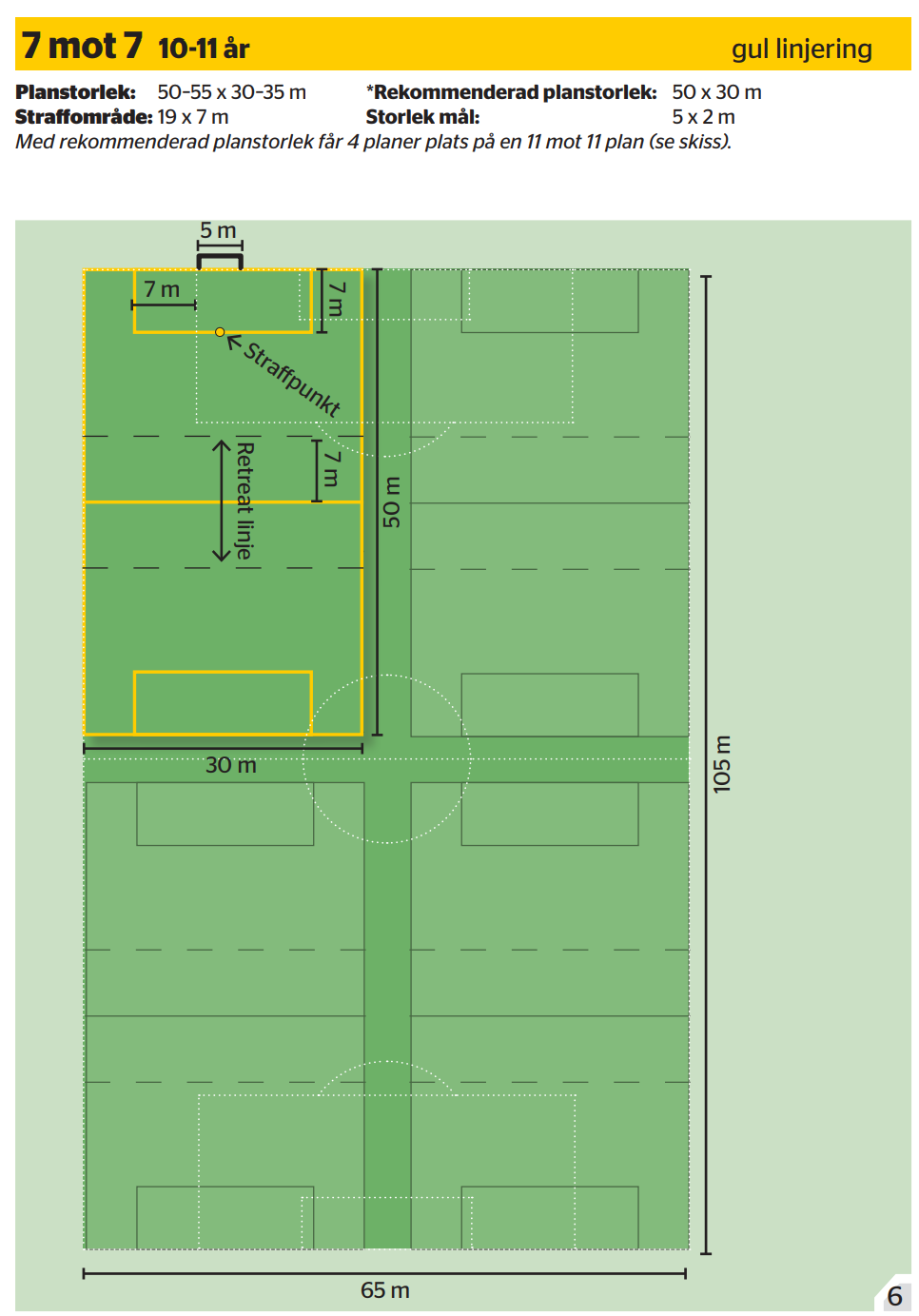 Bollstorlek 4
Straffar
Direkta frisparkar
3x20 minuter
Rekommendation 4 avbytare
Innehåll - hållpunkter
Bemanning 2020
Lagsammansättning
Inomhusträning VT 2020
Seriespel 7 mot 7 2020
Lagkassa
Övriga frågor
Lagkassa
Saldo 2019-10-17: 7351kr

Försäljning och insamling
Cupkostnader ofta 1000 kr/anmält lag
Innehåll - hållpunkter
Bemanning 2020
Lagsammansättning
Inomhusträning VT 2020
Seriespel 7 mot 7 2020
Lagkassa
Övriga frågor
Övriga frågor
Föräldrahjälp vid träning
Plocka ihop material och ställ på plats i klubbhuset
Skräpplockning av träningsyta